Evidence Informed Approaches with Compulsive Sexual Behavior Disorder: A Strength Based Approach
Drew A. Kingston, Ph.D., ATSAF
dkingston@hopeprogram.biz
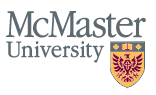 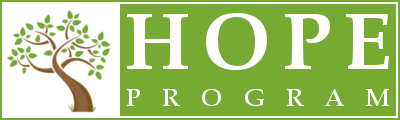 [Speaker Notes: Welcome

Introduce self

I also am happy to share some of the articles I show today – some of which are only highlighted in passing.]
Learning Objectives
Defining features of CSBD and its place in current nosology.

Recent normative data and associated assessment practices. Relevant cultural considerations will also be discussed.

Strategies to address CSBD, including among those who have committed sexual offenses.
Agenda
Definition
Conceptualization 
Relevance to our work (people who commit sexual offenses)
Structure of the construct
Assessment
Relevant Normative Data
Recommended Approaches
Treatment
Current Approaches
Recommended Approaches
7. Any other goals for today?
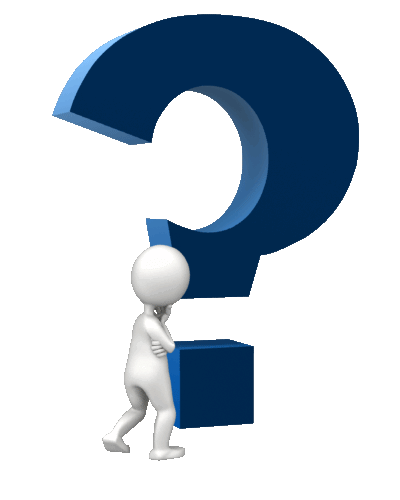 What is it?
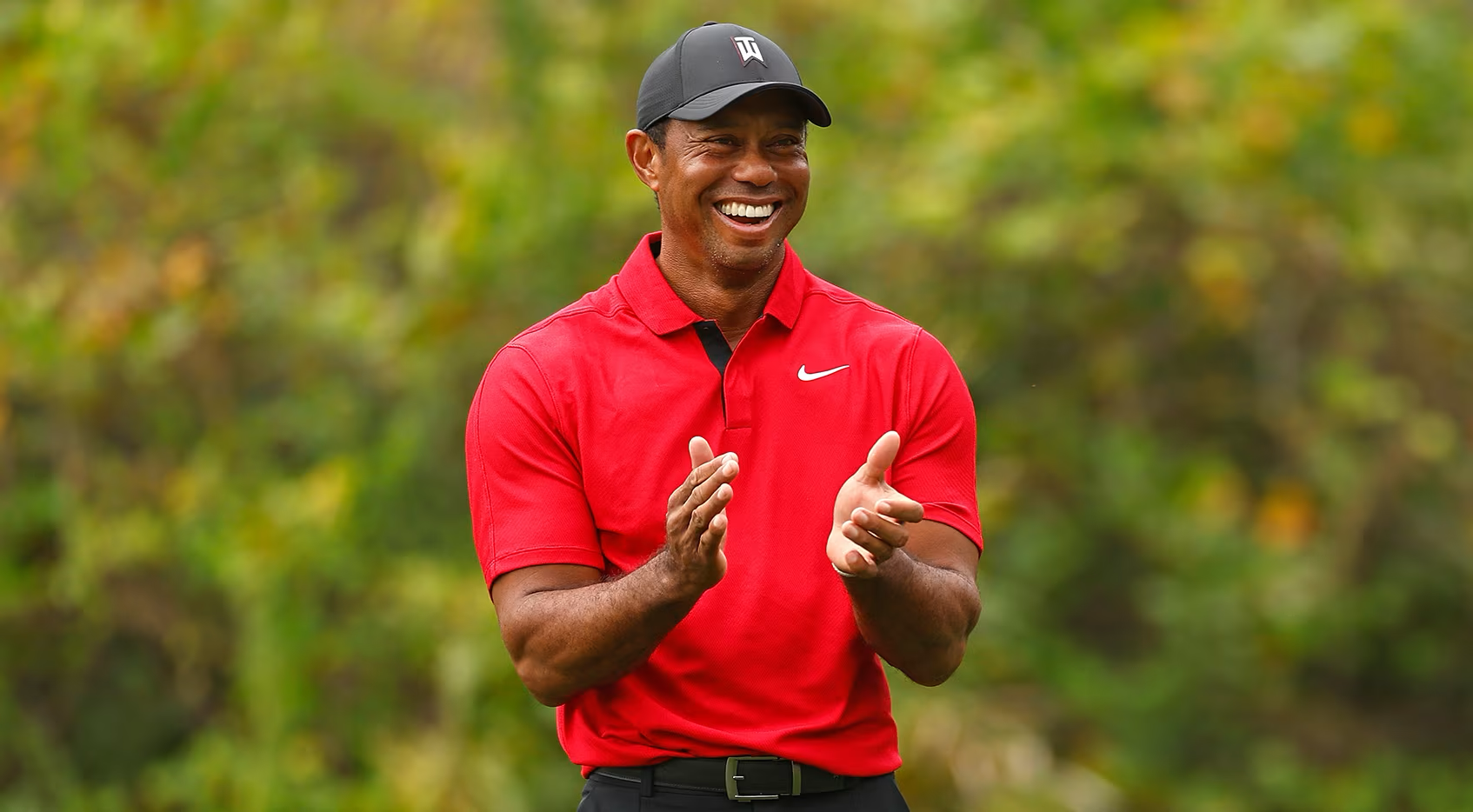 What is it?
On Click Animated Version
Sexual Sensation Seeking
Problematic Hypersexuality
Paraphilia-Related Disorder
Compulsive Sexual Behavior Disorder
Hypersexuality
Sexual Impulsivity
Sexual Addiction
Hyperlibido
Sexual Compulsivity
[Speaker Notes: When I ask the question - What is it, a related one is what do we call it

A number of terms have been used

Considerable disagreement

Is it semantics or does it matter

What do you think?

What term do you use?]
Controversy
Value laden concept
Disorder vs symptom
Pathologizing healthy sexual behavior
Lack of research
Clinical implications
(Giles, 2006; Ley, 2012; Levine & Troiden, 1988)
[Speaker Notes: Its controversial

Value laden - a cultural invention and artificially constructed to reflect deviations from normative standards

correlation made between prevailing sexual scripts (+ or - )and emphasis placed on inhibited vs disinhibited sex 

Disorder or a by-product of something else that is more germane

It is simply high sexual drive. 

Lack of research, although this is changing

Clinical implications. Similar to concerns about (PCD)]
A “Simple” definition
Hypersexuality = a stronger than usual urge to have sexual activity
[Speaker Notes: APA defines hypersexuality as a stronger than usual urge to have sexual activity

I don’t think anyone would argue that hypersexuality is a thing – meaning that some people think about sex a lot or have a lot of sex based on some reference point

But, this simplistic definition leaves much to be desired.]
A “Simple” definition
Hypersexuality = a stronger than usual urge to have sexual activity
[Speaker Notes: What is stronger – stronger than what. I want to circle back to this definition when we discuss norms

What is usual – Is it usual for them now or ever. Does it take current circumstances into account. Someone who is in the early 20's or maybe in a new relationship may have a lot more sex than someone who is in the late 60's and has been with their partner for 40 years]
Essential Elements
APA, 2022; Kinsey et al., 1948
[Speaker Notes: So, here we have two essential elements to CSBD that I will be discussing:

A set of symptoms

Objective indicators (essentially indicators of high sex drive such as freq of sex and TSO)

TSO is the # of orgasms experienced over 7 days - 7+


Subjective indicators ( lack of perceived control, feelings of shame and guilt, obsessive thoughts, etc) 


2) Impairment

Which is an essential element of determining something to be a disorder per APA.]
Manifestations
Solo vs relational sexual activities
Paraphilic vs non-paraphilic
[Speaker Notes: It is also important to look at the different ways in which hypersexuality can manifest

You can have sexual behavior that is "impersonal" or solo which typically involves masturbation and porn consumption

or sexual behavior that is engaged with someone else

Also, sexual behavior can be paraphilic: essentially directed toward non-human objects or non-consenting people. 

You can also have a focus on sexual behavior on non-paraphilic or culturally normative]
Manifestations
Solo vs relational sexual activities
Paraphilic vs non-paraphilic
[Speaker Notes: With CSBD as we know it, we are talking about behavior that is

Solo and/or relational and culturally normative]
ManifestationsCarnes (1989)
1. Masturbation, sexual relationships, pornography, prostitution
2. Exhibitionism, voyeurism, indecent phone calls
3. Child molestation, incest, and rape
[Speaker Notes: Let’s take one more look at manifestations or what we see when a client enters the office and talks about his or her concerns regarding CSBD]
ManifestationsKafka (2010)
Masturbation
Pornography
Sexual Behavior with Consenting Adults
Cybersex
Telephone Sex
Strip Clubs
[Speaker Notes: Let’s take one more look at manifestations or what we see when a client enters the office and talks about his or her concerns regarding CSBD

This list is from Kafka and the proposal for DSM-5. 

Read them

Although some types today might be a bit less prevalent than they were in 2010, This is an improvement, in my opinion, from earlier descriptions of sexual addiction that included these types but also sexual assault agains adults and children as the highest level of addition simply because there was a boundary violation]
Treatment-Oriented Typology
Cantor et al. (2013)
[Speaker Notes: PH – high sexual drive and behaviors and sub-clinical paraphilic interests which can often get overlooked

AM – next largest referral – uses sex to avoid tasks and responsibilities. No paraphilias evident

CA – frequent cheating but not a ton of time spent in other sexual behavior

SG – Substantial guilt resulting from sexual behavior often low levels of sex. Typically have highly religious or moralistic standards

DP – the type I saw most - partner saying you need help

AC -

What types do you see – does it matter?]
Conceptualization
[Speaker Notes: Conceptualization seemed to dominate the research literature for quite some time and this speaks to the lens with which we view the construct

I will review several of the major ones here]
Initial Big Three
[Speaker Notes: These three models are considered variants of the core model 

That is, OCD, ICD and addiction or substance dependence 

They adapted criteria from each to “fit” the sexuality]
Sexual Compulsivity(Coleman, 1987)
OCD characterized by:
Obsessions – recurrent/persistent thoughts urges that are experienced as intrusive and unwanted
Compulsions – repetitive behavior or acts that an individual feels driven to perform in response to #1
Sexual Behavior is intended to reduce the anxiety and distress
Focus on negative reinforcement and removing negative emotional states
Sexual Impulsivity(Barth & Kinder, 1987)
Impulsivity 
Predisposition toward rapid, unplanned reactions to stimuli with diminished regard for negative consequences
Essential Features of ICD
Failure to resist an impulse, drive or temptation that is harmful to self/others
Increase sense of tension before
Pleasure, gratification or release during
Possible guilt after
Emphasis on increasing positive emotional states
[Speaker Notes: ICD focus on problems with self-control of emotions and behavior

Moreover, the behaviors violate the rights of others or bring them into conflict. 

The critical feature here is the desire to increase positive emotional states as opposed to alleviating negative emotional states

With sexual bheavior, proponents argue that people repeatedly engage in sexual activity despite knowledge that it is harmful.]
Sexual Addiction(Carnes, 1983, 2001)
Addiction = maladaptive pattern of substance use with impaired control and adverse consequences

DSM-5 includes cluster of symptoms related to continued use

Impaired Control
Social Impairment
Tolerance
Withdrawal

Impulsivity transitions toward Compulsivity

Behavioral Addictions

Sexual Addiction = pathological relationships with a mood altering experience
[Speaker Notes: Sexual Addiciton is probabaly the most discussed conceptualization, particularly in the general public. 

Let’s take a step back and talk about addiction as a construct. 

It is a cluster of symptoms (cog, behave, and physiological) that surround the fact that the individual consumes this substance despite consequences.

Several criteria surrounding

Impaired control, social impairment, risky use and pharmacological criteria

Let’s list them specifically next]
Sexual Addiction(Carnes, 1983, 2001)
A. Minimum of 3 criteria over 12 months

Recurrent failure to resist impulses to engage in sex
Frequent engaging in sex to a greater extent or longer duration than intended
Unsuccessful efforts to stop or reduce sex
Inordinate amount of time spent on sexual behavior
Preoccupation with sexual behavior
Frequent sexual activity despite obligations
Continuation of sexual behavior despite problems
Need for increased sexual behavior for desired effect
Giving up other activities because of sex
Negative emotions if unable to engage in sex

B. Problems or Social Consequences
[Speaker Notes: Sexual Addiciton is probabaly the most discussed conceptualization, particularly in the general public. 

Let’s take a step back and talk about addiction as a construct. 

It is a cluster of symptoms (cog, behave, and physiological) that surround the fact that the individual consumes this substance despite consequences.

Several criteria surrounding

Impaired control, social impairment, risky use and pharmacological criteria

Let’s list them specifically next]
Review of the Big Three
Inadequate application of models to sexual behavior
OCD – behaviors are typically not behavioral representations of the cognition 
Impulsivity - evidence of planning (e.g., cruising) – generalized versus context specific impulsivity?
Addiction – progression is untested and concerns about term “addiction”
Impulsivity versus compulsivity
Contrasting (albeit limited) evidence from clinical samples
Motivation may vary within and across individuals
Kingston & Firestone, 2008
[Speaker Notes: Much of the review and debate about conceptualizations focused on sexual addiction, compulsivity and impulsivity. 

Addiction is vague and perjorative to some

Ultimately there is heterogeneity and not everyone fits into a compulsive or impulsive like model. In fact, data shows variability across and within samples specifically in regards to motivational mechanisms. 


Addiction says this but there path from imp to comp is not clear in hypersexuals

Field seems to be moving toward impulsivity which may actually be the right move based on the fact that impulsivity seems to be complex

UPPS measure taps into posivite urgency (act under positive circum), negative urgency, lack of premeditation, lack of perseverance, and sesnsation seeking. Much more complex than simply increase the positive emotional states originally conceputalized]
Dual-control Model(Janssen & Bancroft, 2023)Janssen, (2023, September 30)Youtube. https://www.youtube.com/watch?v=0JeHr9VNQbs
[Speaker Notes: The dual control model was developed by Kinsey Institute researchers – namely John Bancroft and Erick Janssen and it has been subjected to a number of studies. 

The idea of the dual control model is that sexual response in humans varies based on an interaction or role of sexual excitation and sexual inhibition

We would say that the dual control model is an example of a conceptual nervous system very similar to other models such as the earlier behavioral activation and behavioral inhibition model.

researchers liken it to having both a gas pedal (excitation) and a brake pedal (inhibition) in a car - every person will engage one or both pedals to a differing degree in any particular sexual situation, depending on their unique sexual physiology, history, and personality]
The Sexual Inhibition/Sexual Excitation Scales
45 items 
One Sexual Excitation factor (SES) 
“When I think of a very attractive person, I easily become aroused”
Two inhibition-related factors: 
Threat of performance failure (SIS1) 
“If I feel that I’m expected to respond sexually, I have difficulty getting aroused”
Threat of performance consequences (SIS2) 
“If I realize there is a risk of catching a sexually transmitted disease, I am unlikely to stay sexually aroused”
(Janssen, Vorst, Finn & Bancroft, 2002)
[Speaker Notes: A fundamental aspect of research surrounding the dual control model is the SIS and SES scales

45 item “if then questions” on a 4 point scale

The SES factor - read example

SIS has two factors 
- threat of performance failure 
- threat of performance consequences

Number of studies have been conducted with these scales

Women tend to score higher on sexual inhibition and lower on sexual excitation compared with men 

Also a short form available with 12 items]
Relevance
Prevalence
Prevalence remains elusive (3%-6%)
Non-clinical samples - 1% - 10% (Böthe et al., 2019; Dickenson et al., 2019) 
Highly prevalent among specific populations
HIV infected men – 30% (Parsons et al., 2012)
Military veterans – 14% (Kraus et al., 2017)
Individual convicted of a sexual offense – 30%-50% (Knight, 2011; Marshall & Marshall, 2006)
[Speaker Notes: prevalence remains elusive. Articles have often reported 3-6% without real attention paid to the methodology

There has, more recently, been more studies about this

The range is due to how we define, conceptualize and assess as well as other methodological issues such as selected samples.]
CSBD and Sexual Offending
Developmental antecedent for sexual aggression (Knight & Sims-Knight, 2011; Malamuth, 2003)
Criminogenic need (Hanson & Morton-Bourgon, 2004; Kingston & Bradford, 2013; Kingston et al., 2007)
Risk relevant treatment target
STABLE 2007 (Hanson & Harris, 2004)
VRS-SO (Olver et al., 2014)
27
[Speaker Notes: Onset vs Persistent

not always one and the same - early abuse for example seems to play a role in onset but not persistence.

CSBD is directly relevant for sexual offending

Hypersex has relevance in etiological models (Confluence model and the work of Ray Knight and colleagues)

Also it has shown to be associated with recidivism - it is a criminogenic need and embedded in risk assessment tools.]
Risk Relevant Concept: STABLE 2007
Sex Drive/Preoccupation
Frequency of sexual thoughts and behaviors and the degree to which they interfere with interpersonal and/or prosocial functioning
Scoring
0 – No evidence; frequency of sexual thoughts/behavior is reasonable for age and circumstances
1 – Some evidence of elevated sex drive or impersonal sex
2 – Clear evidence of preoccupation with sex or multiple preoccupations. Significant impersonal sexual activity
[Speaker Notes: On the stable, there are two risk relevant items that map onto CSBD.

This here is sex drive and preoccupation.

The manual provides some normative references that are actually a bit out of date now but we will come back to that.]
Risk Relevant Concept: STABLE 2007
Sex as coping
Using sexual activity to manage emotional states
Scoring
0 – No evidence of using sex to cope. Stress is often associated with decreased sexual activity. 
1 – Some evidence of sex as coping but other strategies are identified and used
2 – Clear evidence of sex as coping. Other strategies may be identified but they are rarely used
[Speaker Notes: Second item is sex as coping and is defined as….



So, you can see, the stable focuses on sex drive and sex as coping. This is interesting as it maps well onto the structure which I will present later on.]
Risk Relevant Concept: VRS:SO
Sexual Compulsivity
Pattern of highly repetitive compulsive sexual behavior
Scoring
0 – no evidence of compulsive sexual activity

3 – repetitive deviant or non-deviant compulsive sexual activity. Excessive masturbation, use of prostitutes, promiscuity, difficulty controlling a powerful sexual drive
[Speaker Notes: Who here is familiar with the VRS:SO?

Describe it

It has an item reflecting sexual compulsivity that is defined as….


0-3 scale

3 incorporates deviant and non-deviant and focuses on sexual drive as well as compulsive elements (difficulty controlling). Also, casual, impersonal sex such as the use of prostitutes.]
Motivation-Facilitation Model
Trait Factors (e.g., antisocial personality)
Facilitation	+ or -
Situational Factors
Paraphilia
High Sex Drive
Intense Mating Effort
Sexual Offenses
Motivation
Facilitation	+ or -
State Factors (e.g., alcohol use)
(Seto, 2019)
[Speaker Notes: Explain the model 

Intense mating effort - the resources and energy placed on existing partner versus new and novel partners

All three motivators are relevant to today]
Structure
Taxometrics and Dimensions
CATEGORICAL ENTITIES VS CONTINUOUSLY DISTRIBUTED TRAITS
[Speaker Notes: The first issue is whether something is taxonic (diff in kind) versus continuous (diff in degree). 

Many taxons in biology but height is continuous 

Why do we care

It changes our language and conceputalization – someone is a psychopathy or exhibits high levels of psychopathic traits – based on normative data. 

Etiology – likely causal effects are multiply determined vs more specific  

Assessment – cut-off points tied to our question (is this screening, treatment, or civil commitment

Taxometric analyses applies to a set of interrelated but non-redundant procedures invented by Meehl and colleagues and is the set of procedures that can be used to test whether something is cat or continuous.]
Dimensions vs Categories (Haslam et al., 2020)
[Speaker Notes: Again, we talk about most disorder as thought they are categorical but is this accurate

In fact a meta analysis by Haslam and colleagues in 2020 examined 183 articles reporting 317 findings

Findings supported dimensional models which outnumbered taxonic models five to one]
Is it Dimensional or categorical?
Frequently discussed as a taxon:
Conceptualizations (e.g., sex addiction)
Proposed DSM-5 Criteria (4/5; Kafka, 2010)
Total Sexual Outlet (7+ orgasms per week)
Assessment measures (SCS ≥ 24; HBI ≥ 53)
[Speaker Notes: our perception is one of dimensions but we discuss things as though they are taxonic

Primary metric -- comparison curve fit index (CCFI)
≤ .45 dimensional
.46 - .55 ambiguous
≥ .55 taxonic.]
Taxometric Research (Graham et al., 2015; Marcus et al., 2011; Walters et al., 2011)
CCFI
1.0
0
0.55
0.45
Ambiguous
Taxonic
Dimensional
♂
♀
♀
♂
SOs
♂
♂
♀
♀
Kingston, D. A., Walters, G. D., Olver, M. E., Levaque, E., Sawatsky, M., & Lalumière, M. L. (2018). Understanding the latent structure of hypersexuality: A taxometric investigation. Archives of Sexual Behavior.
[Speaker Notes: Canadian sample of university and community participants where we employed the taxometric procedures and CCFI for HBI and SCS]
Taxometric Research (Kingston et al. 2018 )
CCFI
1.0
0
0.55
0.45
Ambiguous
Taxonic
Dimensional
♂
♀
Total
♀
♂
♀
SOs
♂
♂
♂
♀
♀
[Speaker Notes: total sample and women showed dimensional

Men showed borderline categorical but we followed this up with additional analyses comparing the taxonic group with the upper complement of the comparison group and no difference were evident on sexula bheaviors. 

Again, suggesting that the construct is dimensional]
Dimensions of CSBD (Winters et al., 2010 Carvalho et al., 2015)
[Speaker Notes: Historically, CSBD has been seen as one predominant factor

Essentially that it is a high sex drive that results in problems due to attempts to control the sexual drive within the current cultural context

However, there was insufficient sampling of problematic sexuality items to generate a separate factor]
Dimensions of CSBD (Kingston et al., 2017; Knight, 2018)
11/7/2018
HOPE Program
40
[Speaker Notes: Ray Knight, myself and few others have looked at a larger number of items comprising this construct and have presented the construct as best represented along two factors: 

Sex Drive and PS]
Dimensions of CSBD (Kingston et al., 2017; Knight, 2018)
Neuroticism
Anxiety
Depression
Behavioral dysregulation/negative emotionality
Sexual assertiveness
Sexual esteem
Sexual motivation
CM/ScI Psychopathy
11/7/2018
HOPE Program
41
[Speaker Notes: Ray Knight, myself and few others have looked at a larger number of items comprising this construct and have presented the construct as best represented along two factors: 

Sex Drive and PS]
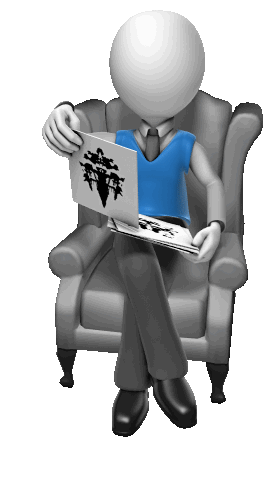 Definition and Assessment
[Speaker Notes: Let’s take the definition that I discussed and add a bit more description in relation to assessment and essential features

I want to first compare the criteria contained in the two diagnostic texts. 

I recognize that the criteria proposed for the DSM-5 was rejected whereas the ICD-11 is accepted

I think comparing the two and considering the similarities and differences is a useful exercise. 

Just keep in mine that only the ICD criteria shown is currently accepted.]
Definition: Diagnosis (Gola, Lewczuk, Potenza, Kingston, Grubbs, Stark, & Reid, 2020)
43
[Speaker Notes: read]
Definition: Diagnosis (Gola, Lewczuk, Potenza, Kingston, Grubbs, Stark, & Reid, 2020)
Excessive Focus and amount of time spent on sex while neglecting other areas
44
[Speaker Notes: Highlights an excessive amount of time and focus on sexual behaviors while neglecting other important goals and activities]
Definition: Diagnosis
45
[Speaker Notes: Impaired Control]
Definition: Diagnosis
Impaired Control
46
[Speaker Notes: Impaired Control]
Definition: Diagnosis
47
[Speaker Notes: Significant Distress and Impairment in Functioining]
Definition: Diagnosis
Significant Distress and Impairment in Functioning
48
[Speaker Notes: Significant Distress and Impairment in Functioining]
Definition: Diagnosis
49
[Speaker Notes: Continued engagement despite adverse consequences]
Definition: Diagnosis
Continued Engagement Despite Adverse Consequences
50
[Speaker Notes: Continued engagement despite adverse consequences]
Definition: Diagnosis
51
[Speaker Notes: Compulsive Engagement with less sexual satisfaction]
Definition: Diagnosis
Compulsive Engagement with Less Sexual Satisfaction
52
[Speaker Notes: Compulsive Engagement with less sexual satisfaction]
Diagnosis
53
[Speaker Notes: Maladaptive emotional regulation


Big surprise that this is missing!!]
Diagnosis
Maladaptive Coping/Emotional Dysregulation
54
[Speaker Notes: Maladaptive emotional regulation


Big surprise that this is missing!!]
Definition: Diagnosis
55
[Speaker Notes: Various exclusion criteria]
Definition: Diagnosis
Exclusion criterion due to moral incongruence, exogenous substances, and paraphilic disorders
HOPE Program
56
[Speaker Notes: Various exclusion criteria]
Compulsive Sexual Behavior Disorder
Impulse control disorder
Persistent (i.e., at least 6 months) pattern of failure to control intense, repetitive sexual impulses or urges
Central focus of the individuals’ life while neglecting other domains
Unsuccessful efforts to control or reduce behavior
Continued engagement despite consequences
Continued engagement despite little/no satisfaction
Marked distress or impairment 
not related to moral judgment or disapproval about sexual activity
Not better accounted for by another condition/substance
WHO, 2019
[Speaker Notes: In summary, here are the accepted criteria per ICD]
Diagnostic Options
ICD-11
6C72 “Compulsive Sexual Behavior Disorder”
DSM-5 (Krueger, 2021) 
F99 “Other Specified Mental Disorder”
F91.8 “Other Specified Disruptive, Impulse-Control, and Conduct Disorder, Hypersexuality”
58
[Speaker Notes: How have you approached this dx?

For ICD-11 - of course you have CSBD as an identified disorder in the impulse control disorders section

For DSM, as I see it, you essentially have two options:

Option 1 is quite broad and probably therefore less optimal given that it is so abstract and doesn't really convey much information needed for treatment

Option 2 might be better and is consistent with the notion in ICD. In addition to writing hypersexuality, you need to record the reasons why this category is being used other than a more specific category. 

You might write: Patient has a pattern of compulsive or hypersexual behavior that is distressing and interfering with his or her functioning.]
Assessment: Screening
PATHOS (Carnes et al., 2012)
P – Do you find yourself preoccupied with sex
A – Do you hide some of your sexual behaviors from others (ashamed)
T – Have you ever sought treatment
H – Has anyone been hurt emotionally by your sexual behavior
O – Do you feel out of control re: sexual activity
S – Do you feel depressed or sad after sexual activity
[Speaker Notes: Moving more specifically into assessment, I think it is reasonable to consider some relevant and initial questions to determine whether more follow up is needed.

There isn't much available from a screening perspective

Pathos is a screening tool from Patrick Carnes 

Asks the following ----

Each item is provided one point with a cut score of 3 or higher 

However, no psychometric properties that I am aware of and I have concerns about utilizing arbitrary cut-off scores. 

But, these are somewhat reasonable questions. 

Some colleagues and I created a new screening tool that was just published called the Compulsive sexual behavior disorder scale: Diagnostic Inventory that might prove useful.]
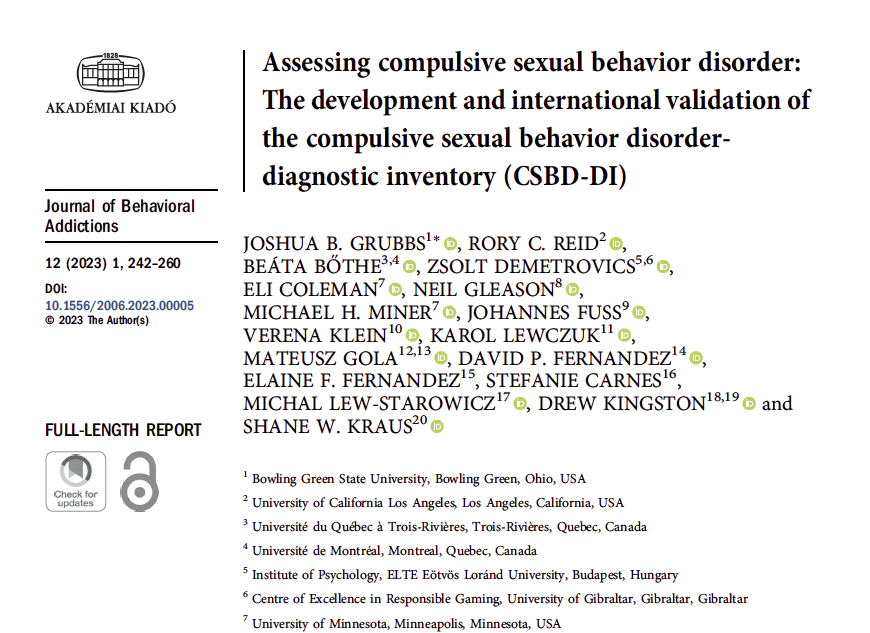 [Speaker Notes: Feel free to reach out if you are interested in this article

This study looked at the development of the tool across two studies which involved multiple samples and 6 different countries.]
CSBD:DI
I have spent too much time focused on sexual behavior while neglecting other areas
Numerous unsuccessful attempts to stop 
Engage in sexual behavior despite risk of physical harm
Engage in sexual behavior despite risk of emotional harm
Sexual behaviors cause significant distress 
Sexual behaviors cause problems or consequences
Sexual behaviors give little or no pleasure
Sexual behaviors used to escape or distract from unpleasant feelings
Sexual behaviors used to avoid or cope with stressful experiences
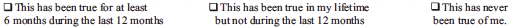 [Speaker Notes: The CSBD: DI is 7 items with strong psychometric properties and cross-cultural validity 

You probably see 9 items but we don’t score 8 or 9 as these were coping items that are clinically informative but not mean to be diagnostically informative. 

You add up the first seven items for those that are “currently endorsed” the left box

It was suggested that a cutoff of 2 be set for further diagnostic evaluation]
Assessment Overview
[Speaker Notes: Now if you have someone who should be further assessed, you should proceed with a comprehensive assessment

Includes a 

1) comprehensive interview - focused on dx relevant questions. A deeper dive on what was asked in the screening. 

2) Want to ensure that we rule out other potential medical or other causes that could explain the behavior (e.g., head injury's and medications)

3) A multi-modal assessment - Big fan of integrating self-report and clinician interview with other sources - considering beahviors, collateral interviews with family etc.]
Dimensions of CSBD
HOPE Program
11/7/2018
63
[Speaker Notes: When I mentioned diagnostically relevant items, you have have the ICD and to some extent the DSM criteria as guides.

I also think you should consider the broad factors thought to underly CSBD. 

This was addressed nicely during the student research talks yesterday 

This highlights the work of Ray Knight and colleagues and the notion that CSBD is not simply sexula drive as once thought but better reflected by two factors

Sexual Drive
Problemeatic sexuality]
Sexual Drive
Can people have too much sex and do we care?
[Speaker Notes: Let’s focus on the first core construct to be examined…sexual drive

Can people have too much sex and do we care.


It’s a weird question but I think people can have statistically elevated rates of sexual activity which is helpful to know but of course a more central question is whether that results in problems. 

You can have someone who has lots of sex and is really living a great and healthy life

You can also have someone who is having very little sex but complains about their life and finds the fact that they masturbate once per month to be a problem

Let’s first look at measuring sexual drive]
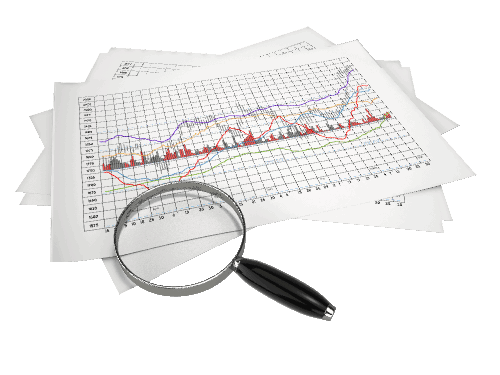 Normative Data
[Speaker Notes: norms are important

It's a continuum

There were a few early studies in more or less representative samples highlighting normative data. 

Kinsey]
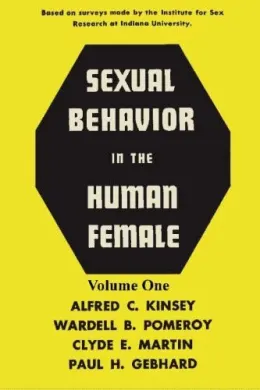 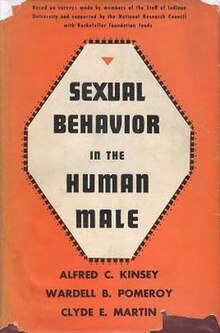 [Speaker Notes: Everyone is aware of some early examples of surveys asking people about their sex life and the construction of norms from this information]
Identifying High Rates of Sexual Behavior (Långström & Hanson, 2006)
[Speaker Notes: Most of you may know this 2006 study which examined more than 2K adult men and women drawn from a national survey in Sweden in order to identify risk factors and correlates of elevated rates of sexual behavior. 


High levels of sexual behaviors were identified based on selecting the point near the 90th percentile. 

read off examples

They also noted that engaging in impersonal sex was associated with more negative correlates than engagement with a partner suggesting type of outlet is important]
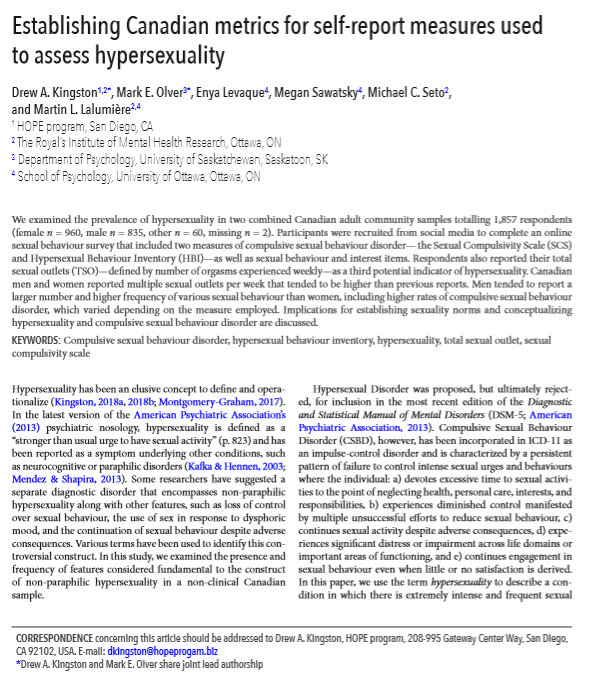 Kingston, D. A., Olver, M. E., Levaque, E., Sawatsky, M., Seto, M., & Lalumière, M. (2020). Establishing Canadian Metrics for Self-report Measures Used to Assess Hypersexuality. Canadian Journal of Human Sexuality
[Speaker Notes: adult community sample - about 2K]
Canadian Sex Statistics
[Speaker Notes: These are the means and frequencies for the sample as a whole not taking into account gender. 

Canadians report an active sex life, both solo and person involved. (winters vs maple syrup) There are a few themes worth pointing out.

The average monthly masturbation count was 15 –top 10% of other samples. 

The same conclusion can be drawn about TSO 7 might be a relic of the 1940s during the Kinsey era.

Other possible indicators of hypersexuality had a much lower base rate.]
Canadian Sex Statistics
[Speaker Notes: males were about triple females on masturbation frequency

difference was much smaller on TSO (about 1/3 SD). 

women’s average frequencies might be construed as borderline hypersexual using Kinsey criteria or findings from Langstrom and Hanson.

But what this illustrates is the need for new norms (or “metrics” if you will) to highlight what is sexually typical or atypical for Canadians.]
SCS Percentile Ranks
[Speaker Notes: Here are the percentile ranks for the Sexual Compulsivity Scale, a 10-item self-report with items scored on a 1-4-point scale. 

Kalichman used 24 as a cutoff for hypersexuality 


In our data 24 = 1SD above the mean and seem to be a reasonable cut score for statistical infrequency. 

For women on the other hand, 19 gets at about 1SD above the mean. A score of 24 for women would be getting close to 2SDs above the mean. 

The Canadian male average is around 17 while for women it is around 14-15]
HBI Percentile Ranks
[Speaker Notes: For the HBI, Reid suggested 53 

Male SD = score of 55

Women SD = score of 49]
TSO Percentile Rank
[Speaker Notes: First highlight = 50th percentile

next is for a TSO of 7

 last is those who score 1 SD above the mean.

the average Canadian male would be considered hypersexual by strict TSO standards

TSO of 9 or 10 starts to get pretty rare for Canadian men, 

Canadian women = 8.]
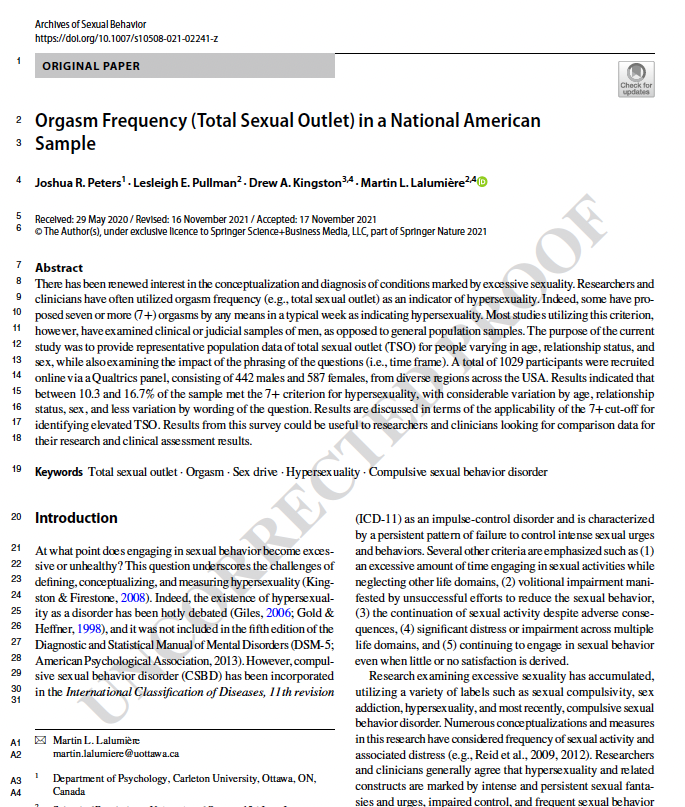 Peters, J. R., Pullman, L. E., Kingston, D. A., & Lalumière, M. (2022). Orgasm Frequency (Total Sexual Outlet) in a National American Sample. Archives of Sexual Behavior, 51, 1447-1460.
N = 1029
[Speaker Notes: Some colleagues and I also looked at TSO specifically

In this case, we looked at a representative sample in North America. Included about 1K men and women recruited online]
Orgasm Frequency
Average TSO = 3 per week
[Speaker Notes: Describe the graph

The average across both genders was 3

but 

Males consistently reported higher orgasm frequencies than females which is a pretty robust finding across studies

Also, an age effect 55+ lower orgasms 

This is also pretty robust although we didn't find this in our Canadian study I showed you earlier


25% of the sample would have met 7+ orgasms per week. Again, suggesting that the traditional cut-off used simply does not apply anymore]
TSO Meta-Analysis
29 Studies (36 samples) published from 1964 to 2019
14,297 Female participants
9,111 Male participants
98% White
0.8% Black
0.8% West Asian
0.5% Other groups
Levaque, Sawatsky, Kingston, Pullman, Walters, Fox, Légère , Lalumiere, 2024
[Speaker Notes: Most recently, we have just completed a meta-analysis that looked at about 25K participants, most of whom were white]
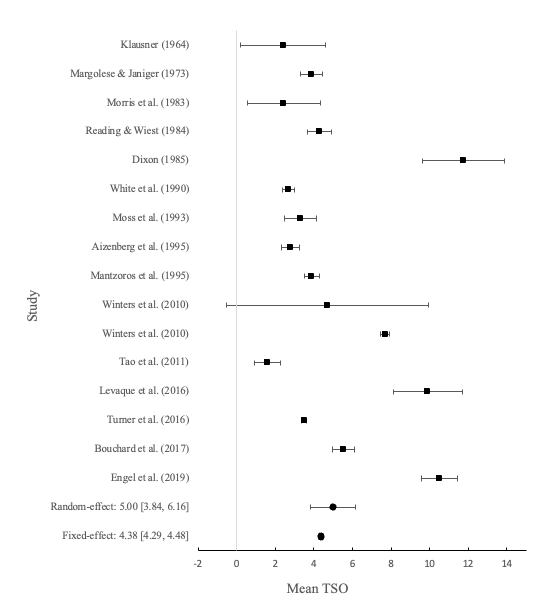 [Speaker Notes: here you can see the forest plots for female TSO on the left and male TSO on the right]
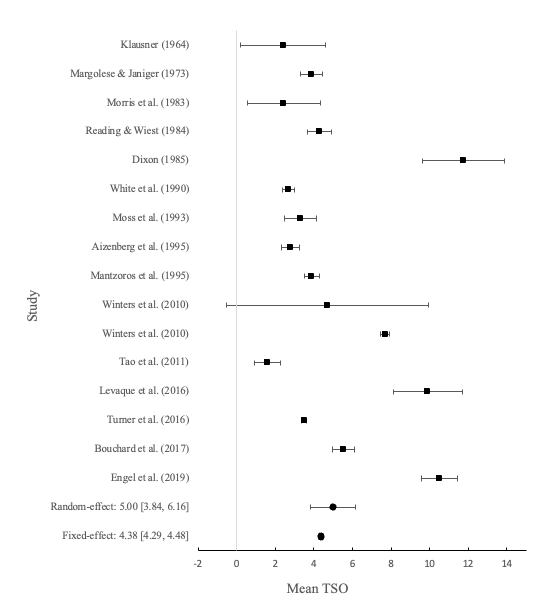 Female TSO = 2.52 (2% met 7+TSO)
Male TSO = 4.38 (24% met 7+ TSO)

Moderators
Recent Studies > Older
Younger age > Older age
Gay/bisexual > straight 
Single > committed relationships
[Speaker Notes: Overall, you can see a pretty clear gender difference in TSO

Females – 2.5 
Males  -- just over 4 per week

You can also see that a TSO of 7 is inappropriate to use as a cutoff

Better to consider 8-9 for men and 5-6 for women as an initial benchmark of hypersexuality

We also found some interesting moderators as shown here


Of course, this is just specifically sexual drive or hypersexuality. There are other domains that need to be assessed when you consider the broader construct of CSBD. This is where some additional measures can be helpful]
Measurement of CSBD
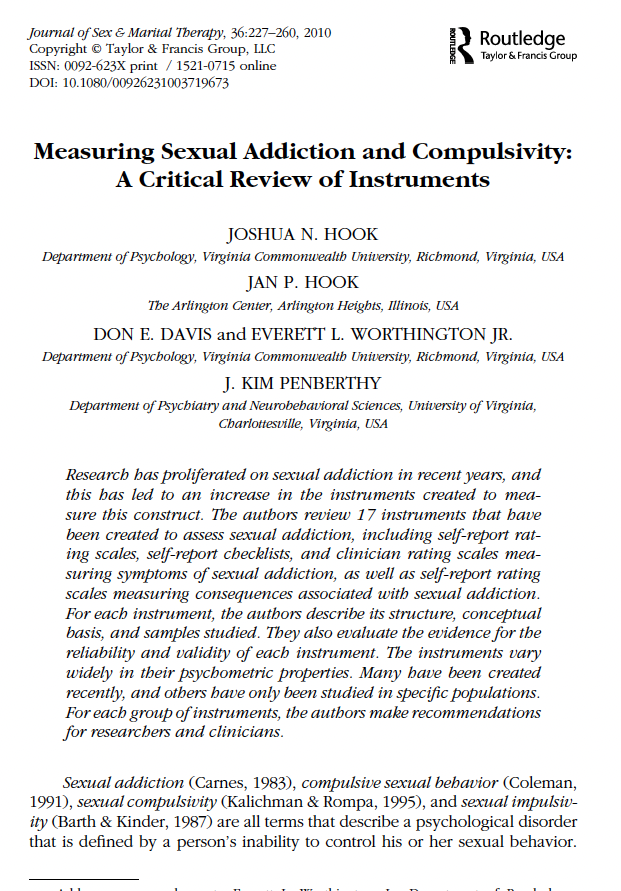 Hook, J. N., et. al. (2010). Measuring Sexual Addiction and Compulsivity: A Critical Review of Instruments. Journal of Sex and Marital Therapy, 36, 227-260.
[Speaker Notes: This is a useful article to have on hand

Authors reviewed 17 Instruments created to assess CSBD. 

They divided the instruments into 4 types

Self-report rating scales – assess one’s experience of CSBD
Self-report Checklists – similar to # 1 but usually yes/no and can be done quick
Clinician rating scales – administered by a professional
Self-report of consequences – focus on consequences 


Went on to describe significant findings, samples utilized, reliability, validity. 

Based on these metrics, they made some recommendations in each category. 

They specifically recommended rating scales over checklists and the benefit of using scales tied to diagnostic criteria

So, let's talk about our options here]
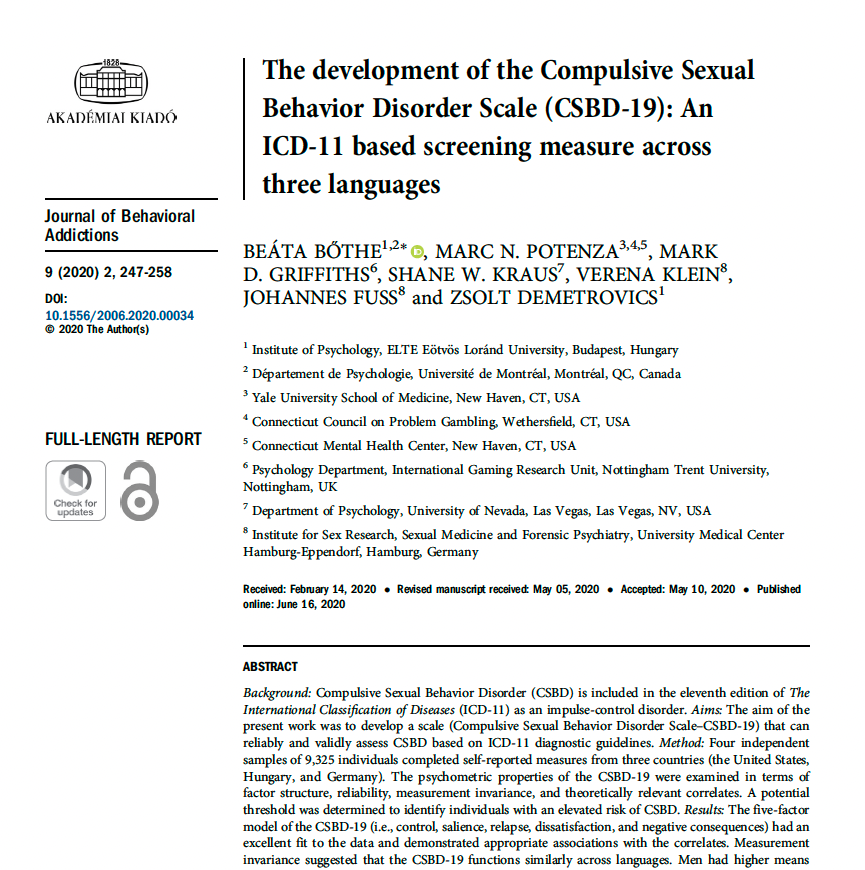 [Speaker Notes: Obviously there is not a great deal on dx scales.

I mentioned our screening scale earlier which is tied to diagnosis

Here we have the Compulsive Sexual Behavior Disorder Scale

It has 19 items that are mapped onto ICD diagnostic criteria. 

Each question (e.g., I had sex even when I did not enjoy it anymore) is scored on a 1 (totally disagree) to 4 (totally agree) scale

Score of 50 points was considered a useful threshold to identify those at high risk of CSBD. Showed some good psychometric properites]
Psychometric Properties of HD Assessment Tools
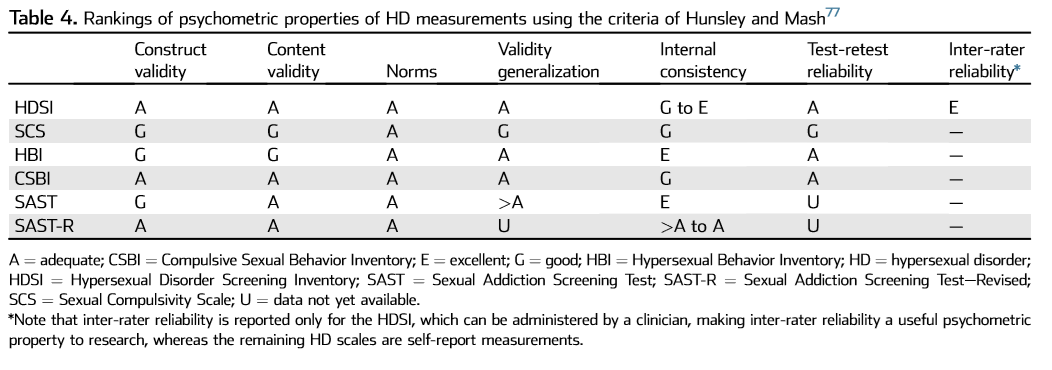 Montgomery-Graham (2017, p. 158)
[Speaker Notes: This was from a dissertation from University of Western

She employed Hunsley and Mash’s criteria to award a highly recommended rating based on the results of reliability and validity re: good, adequate excellent

None of the measures were highly recommended but:



The HDSI was recommended which was the dx scale asssociated with DSM-5 criteria

Also, the SCS and HBI were recommended]
Recommended Assessment Approach
Screening Questions/tools
CSBD-DI or related questions during standard interview
Comprehensive Semi-Structured Interview
Sexual drive and sexual frequency (TSO)
Other diagnostically relevant indicators
Self-report tools
Compulsive Sexual Behavior Disorder Scale (CSBD-19)
Hypersexual Behavior Inventory
[Speaker Notes: I recognize that I didn’t discuss the MIDSA but it’s on my recommendations. I do this because it’s a phenomenal option to consider and I know most people here would be aware of it. 

It is long in its entirety but provides a lot of very useful information both clinically and in the research we have done with CSBD.]
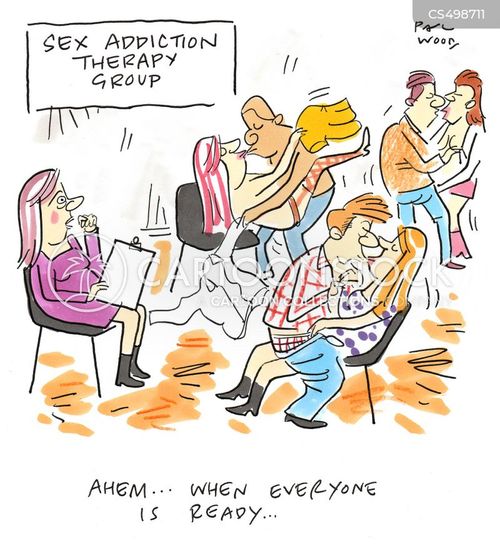 Treatment
Types of Interventions
[Speaker Notes: There are different types of interventions throughout the literature

Broadly, these can be grouped into the popular support type groups, meds, and psychological approaches]
Support Groups: 12 Steps
Religious/Spiritual foundation
Experienced member as guide (sponsor)
CSBD is a chronic disease in which the individual has no control
Believe in a higher power, admit to wrongdoing, ask for forgiveness
[Speaker Notes: several iterations, sexholics anonymous and love addicts anonymous

They are heavily influenced by the substance abuse model and 12-steps specifically]
12 Steps
We admitted we were powerless over addictive sexual behavior - that our lives had become unmanageable.
Came to believe that a Power greater than ourselves could restore us to sanity.
Made a decision to turn our will and our lives over to the care of God as we understood God.
Made a searching and fearless moral inventory of ourselves.
Admitted to God, to ourselves, and to another human being the exact nature of our wrongs.
Were entirely ready to have God remove all these defects of character.
Humbly asked God to remove our shortcomings.
Made a list of all persons we had harmed and became willing to make amends to them all.
Made direct amends to such people wherever possible, except when to do so would injure them or others.
Continued to take personal inventory and when we were wrong promptly admitted it.
Sought through prayer and meditation to improve our conscious contact with God as we understood God, praying only for knowledge of God's will for us and the power to carry that out.
Having had a spiritual awakening as the result of these steps, we tried to carry this message to other sex addicts and to practice these principles in our lives.
[Speaker Notes: Read a few


I have personally struggled with the notion of giving up power and control when autonomy and personal choice is what I focus so much on in treatment but I recognize that I am a bit out of my lane on the 12 step models. 

What do you think?]
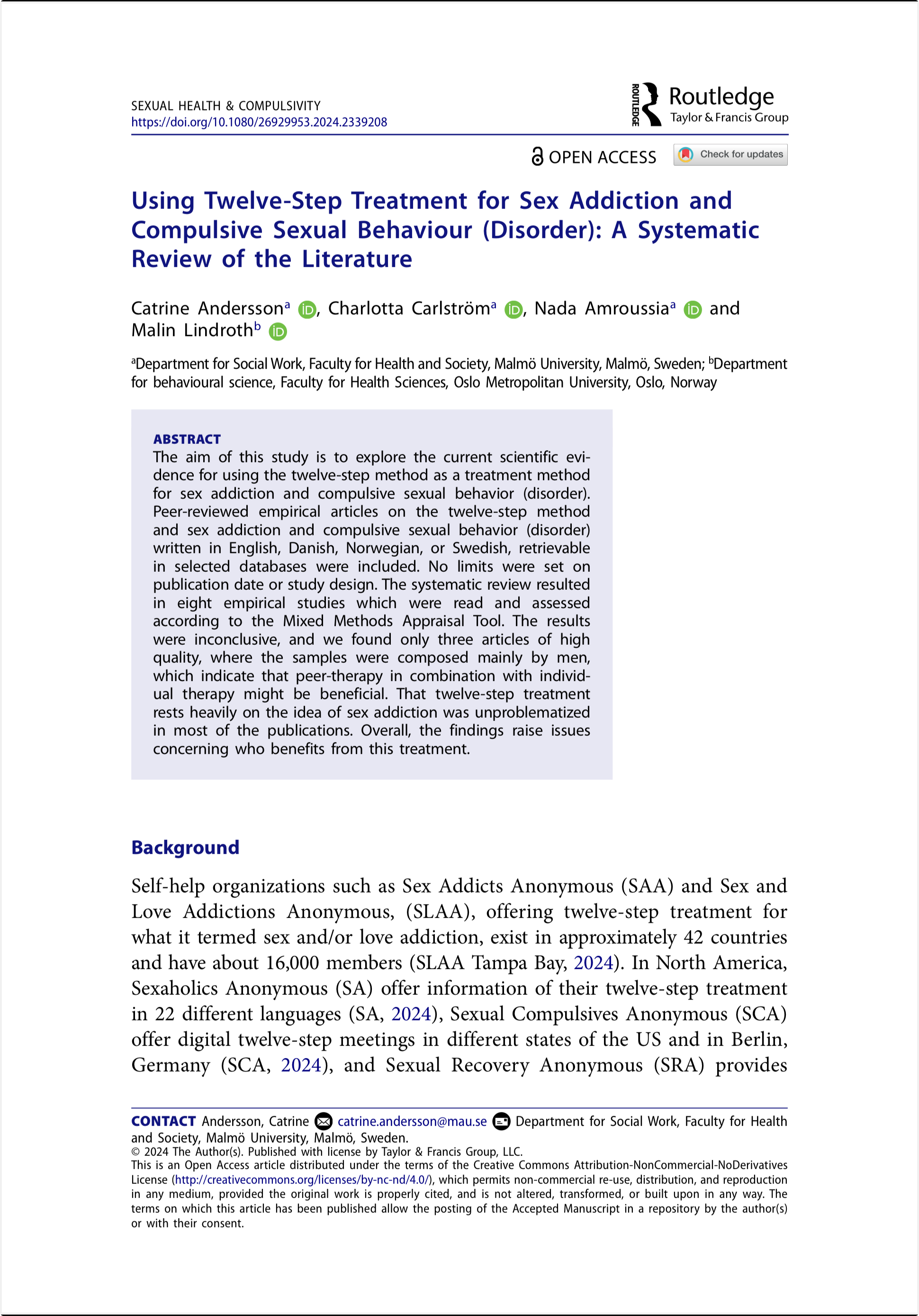 [Speaker Notes: Not much research but what has been done suggests that it can be a nice addition to other types of interventions. 

It is suportive by nature]
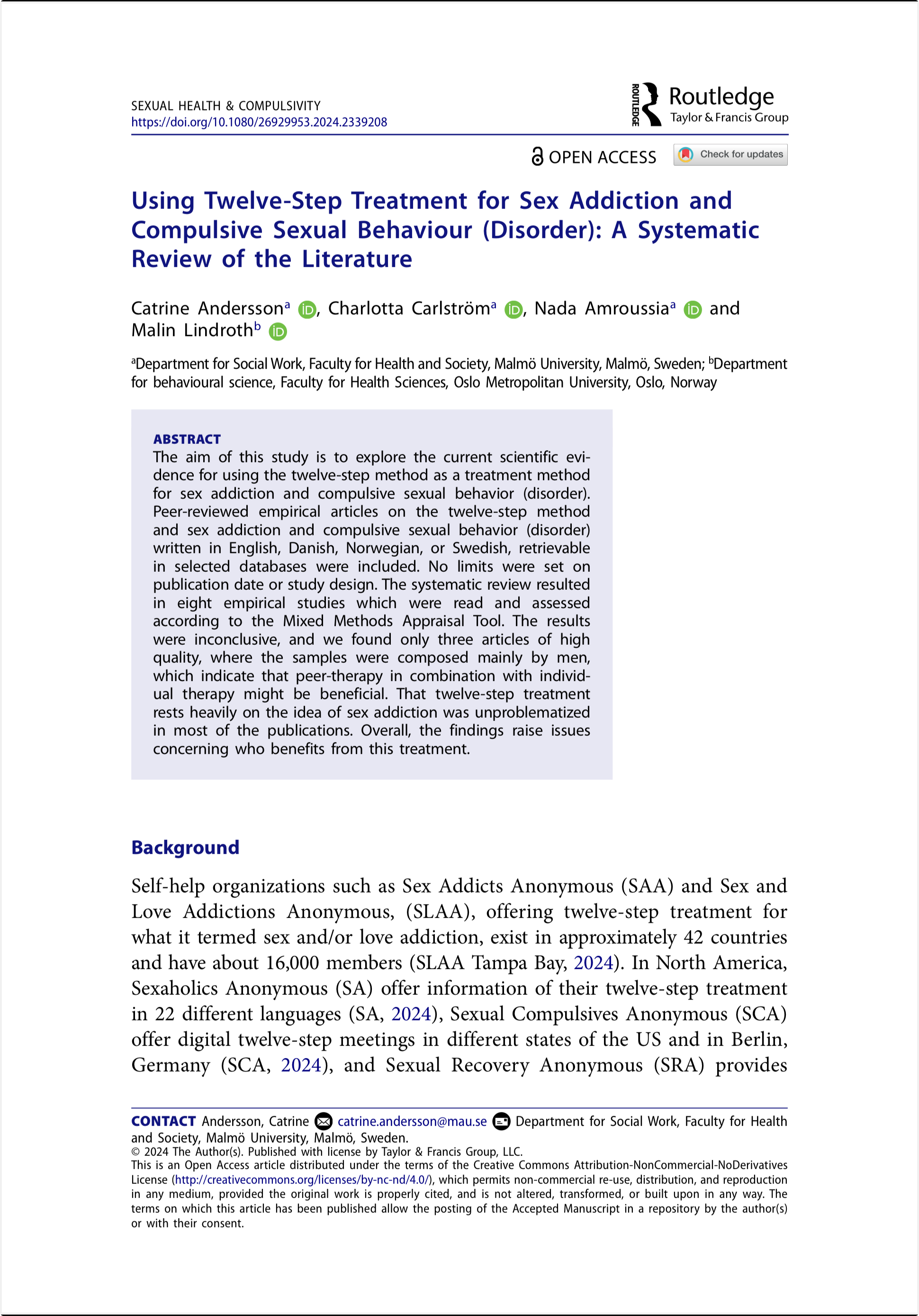 Some benefit but methodologically weak studies
	e.g., Small and non-diverse samples
[Speaker Notes: Not much research but what has been done suggests that it can be a nice addition to other types of interventions. 

It is suportive by nature]
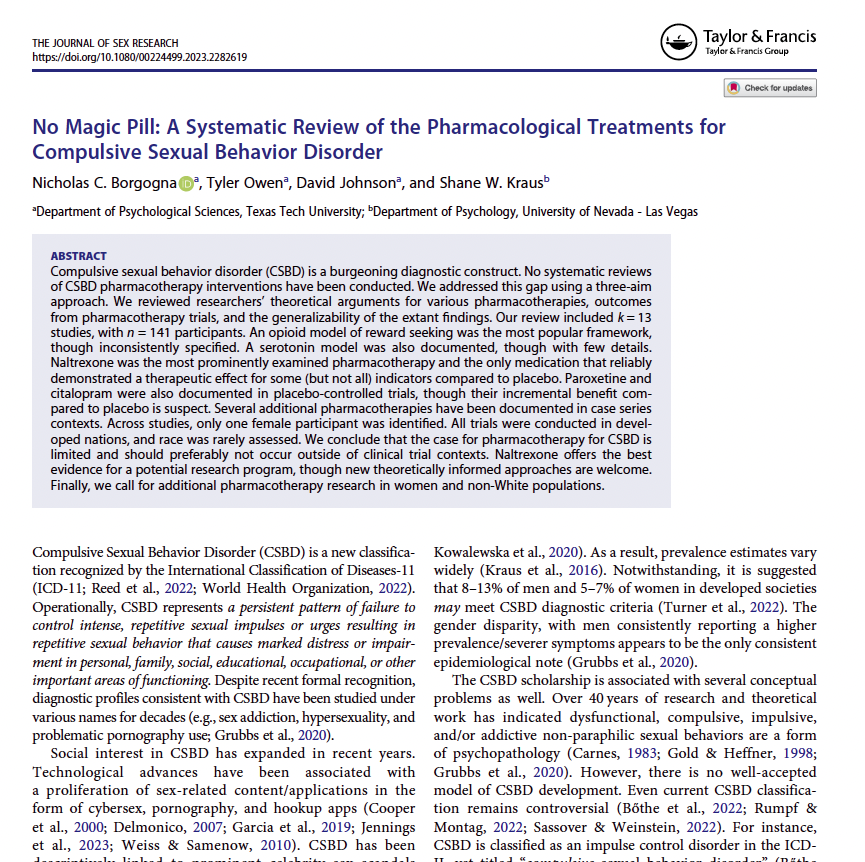 Borgogna, N., Owen, T., Johnson, D., & Kraus, S. W. (2023). No Majic Pill. A Systematic Review of the Pharmacological Treatments for Compulsive Sexual Behavior Disorder. Journal of Sexual Research
K = 13, N = 141
[Speaker Notes: Moving toward medication approaches


Here is a new and helpful article on medication management of CSBD]
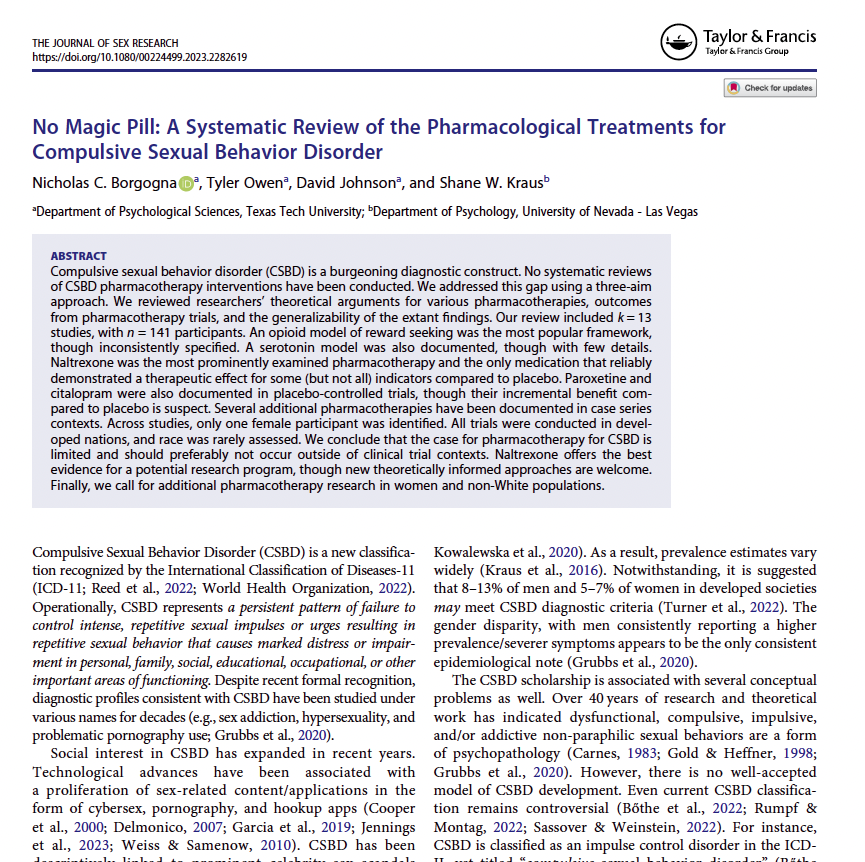 Pharmacotherapy has limited research support
Some potential benefit (albeit mixed) for Naltrexone
Cautioned use outside of controlled clinical trials
[Speaker Notes: Take home was that there is limited research support and much to be desired regarding future research

They highlighted some support for Naltrexone but overall cautioned use of medications outside controlled clinical trials


There was another study by Turner and colleagues which I don’t show here but they do make some specific recommendations about medications that are contingent on the level of severity of CSBD and they provide an algorithm to inform decisions about which option is best]
Residential Treatment Programs
[Speaker Notes: With regard to residential programs, it’s a hodgepodge of interventions

Some seem reasonable to me (CBT) but others less so (equine therapy)

Reminds me of the early research on correctional based programs. Large scale examinatiosn questioned the utility of whether treatment works but a closer look showed that some programs worked well whereas others really didn’t.

Therefore, it’s not whether it works but what works

Probabaly something similar is going on here.]
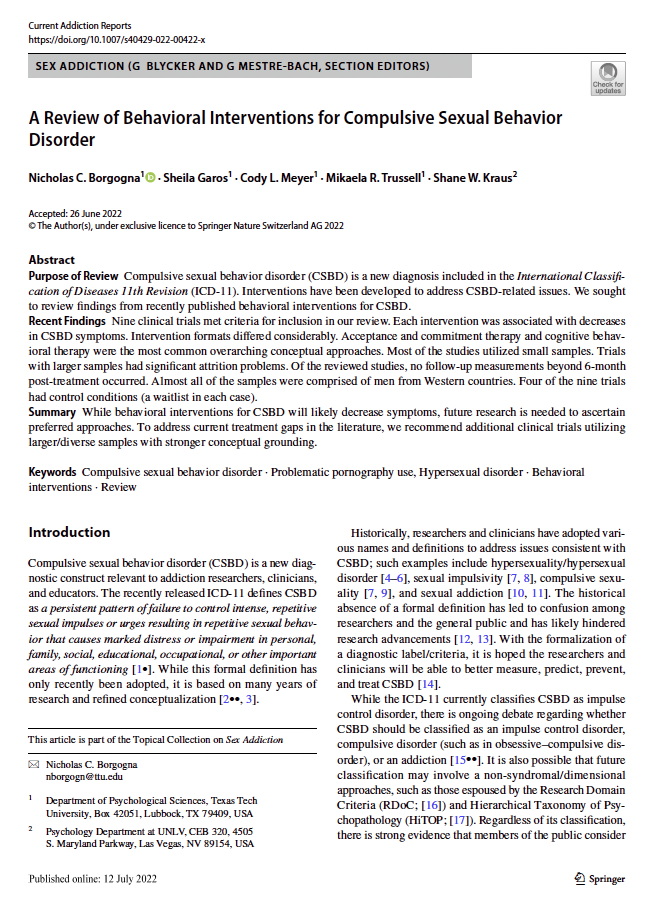 Borgogna, N. C., Garos, S., Meyer, C. L., Trussell, M. R., & Kraus, S. W. (2022). A Review of Behavioral Interventions for Compulsive Sexual Behavior Disorder. Current Addiction Reports.
HOPE Program
11/7/2018
93
[Speaker Notes: nine clinical trials, including some RCTs

interventions were ACT or CBT 

resulted in improved hypersexual symptoms among participants

methodological issues were noted, such as small, selected samples and lack of follow-up 

Treatment attrition was another notable problem identified across the studies with some samples reporting more than 75% of participants dropping out. 

Attrition and motivation to stay in the program is one of the key take away’s here]
Empirically-Informed Approaches
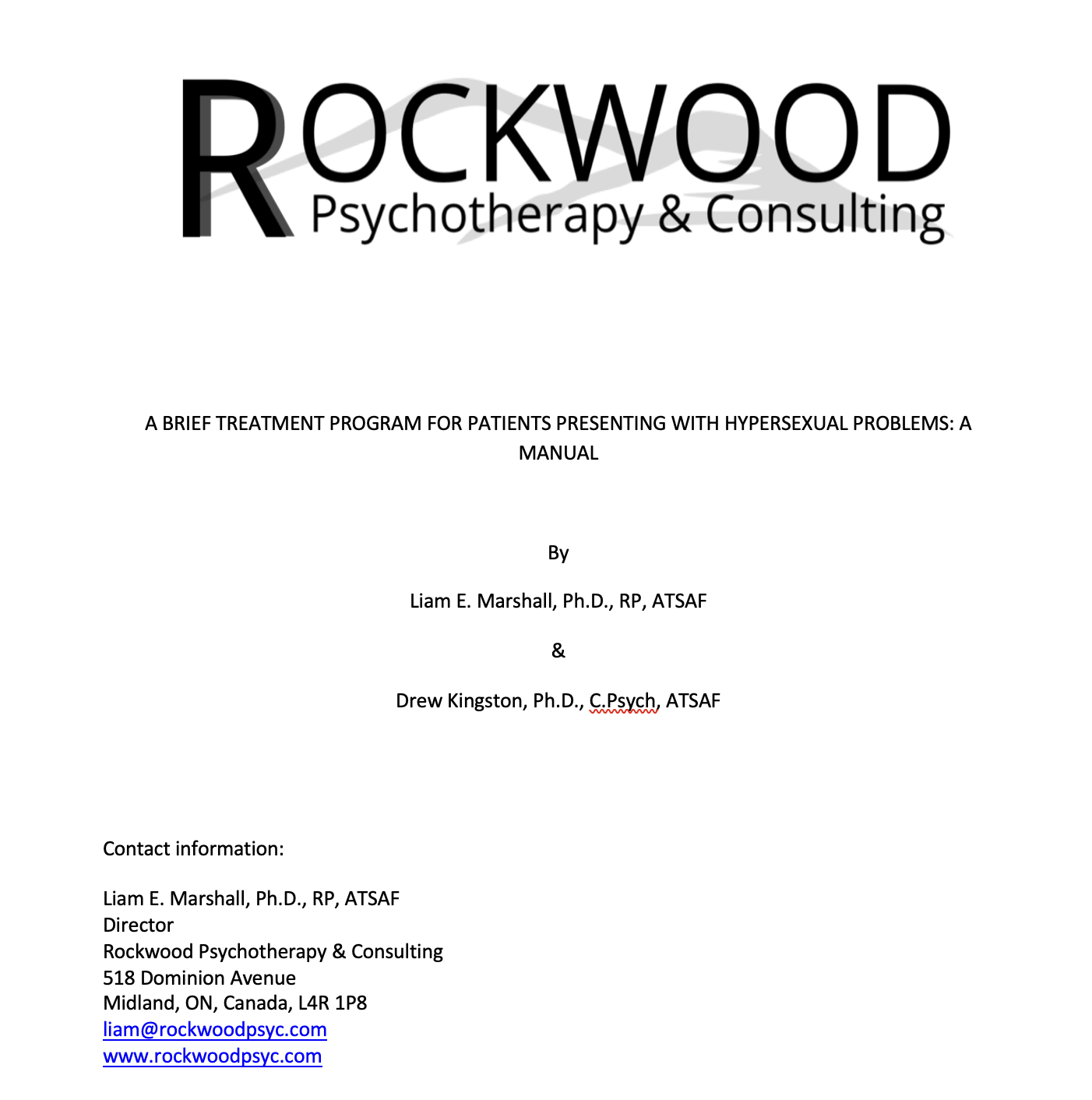 Phased Approach
96
[Speaker Notes: Structure treatment across three phases

1 -- 

2 -- 

3 --


want to provide a snapshot of 1-2 interventions in each phase]
Phased Approach
97
[Speaker Notes: Structure treatment across three phases

1 -- 

2 -- 

3 --


want to provide a snapshot of 1-2 interventions in each phase]
Phased Approach
98
[Speaker Notes: Structure treatment across three phases

1 -- 

2 -- 

3 --


want to provide a snapshot of 1-2 interventions in each phase]
Phase 1: Enhancing Motivation
HOPE Program
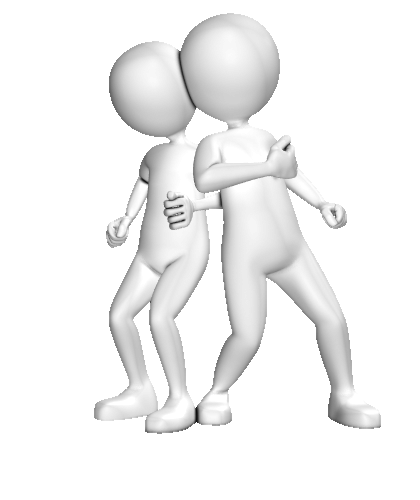 11/7/2018
99
[Speaker Notes: Enhancing motivation is important, particularly when we are working with clients who have become reliant upon a pleasurable activity that has produced some short-term benefits. 

Also recall the data I shared earlier re: high attrition rates. 

Clearly, motivation is important]
Approaches Toward Treatment
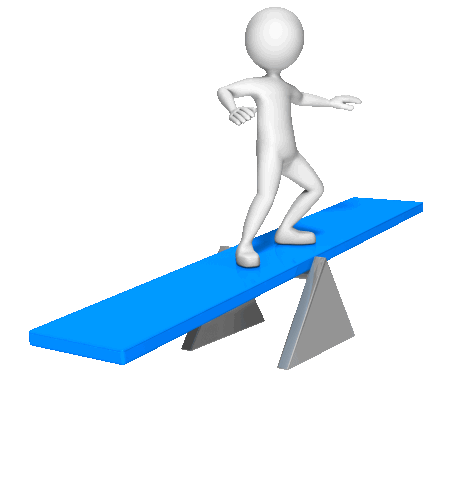 Confrontational
Acquiescent
100
[Speaker Notes: To start broadly, I think the approach we take in treatment probably has more of an effect than any specific intervention.


Acquiescent = very self-confident and happy people who continues to engage in the problematic behavior


Confrontational – leads to shame and anger or you might get someone who superficially accepts what you say just so they can get out of your office but no real change is taking place]
Relationship Factors
[Speaker Notes: Keeping with the theme of the approach you choose in treatmet, it makes sense to consider the characteristics that are actually associated with change…at least as shown in people who have committed sexual offenses 

The goal is to create a dynamic that reflects mutual respect, caring, and rapport

In addition to facilitating motivation it also creates a dynamic where the client is going to be likely more responsive when you have to provide expressions of disapproval. 

If you have set a confrontational dynamic, the opportunity for change following expressions of disapproval are lost.]
MI: Key Principles
Open-ended questions, Affirmations, Reflective listening, and Summarizing
Sustain Talk vs Change Talk
Expressing Empathy
Develop discrepancy
Amplify the discrepancy between current situation and goals
Roll with resistance 
Avoid arguing for behavior change
Accept ambivalence and elicit alternative perspectives 
Support self-efficacy
[Speaker Notes: I am sure everyone is familiar with these but they are so important which is why I include them. Be mindful of the OARS strategies or tools

Try to “catch” and respond to sustain talk vs change talk

Sustain Talk 
I have little desire to change and not sure why I would anyway 
Open-ended q – If it was important, why might that be the case?

Change Talk
I have to do something about my constant cheating
Reflection – Sounds like this is a turning point for you


Read off 1-4]
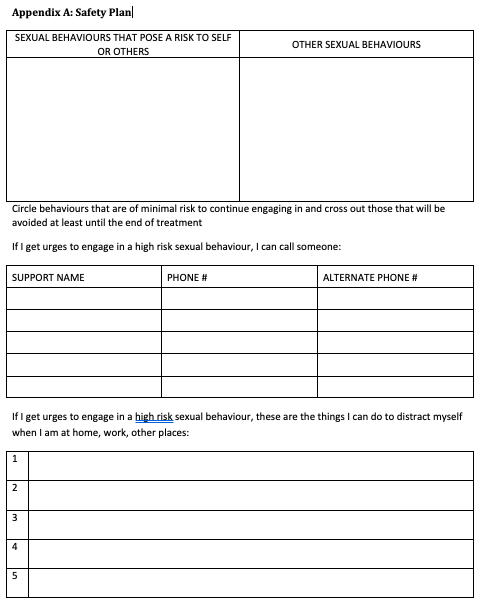 [Speaker Notes: Here is an example of a safety plan that we provide and is particular useful in phase 1 of the program

one of the main features is that I don't want them to cease all sexual activity. There is a notion of celibacy contracts in programs which I don't think is a good thing. 

I want to differentiate healthy from harmful sexual activity and not reinforce sex as shameful]
Autobiography
Client provides a description of their life
No right or wrong way to write this but ideally focus on:
Childhood
Relationships
Major life events
Work history
What they leave out is potentially more important than what they include
[Speaker Notes: Another very helpful assignment is the autobiography

Purpose is to identify strengths and areas of need such as maladaptive schema, attachment concerns, early messages received about sexuality. 

Clients would complete this on their own and then present in group

We process the positives about this assignment and then open it up for questions and feedback.

What the client didn’t put in is likely more important and relevant questions should address this to inform the conceptualization and identification of treatment need

Sometimes they will re-do this assignment and re-present based on new insights and feedback]
Phase 2: Core Issues
HOPE Program
11/7/2018
105
[Speaker Notes: After this phase, individuals transition to the core issues phase]
Mood Monitoring
[Speaker Notes: Helps with introspection and ability to monitor emotional states

It also starts to reveal patters in mood and external circumstances related to their mood fluctuations.]
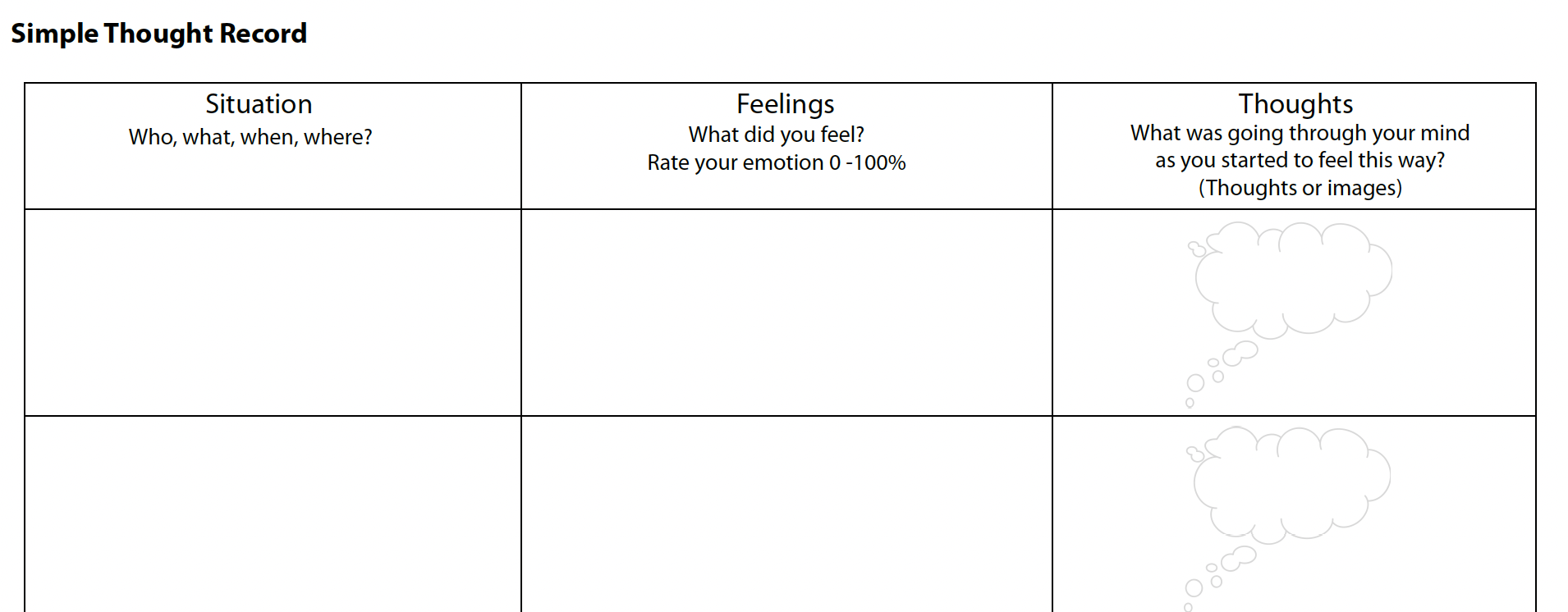 [Speaker Notes: sad - 95%

home alone, Saturday night

no one has called me
I am unwanted. No one likes me


Schema - unloveable]
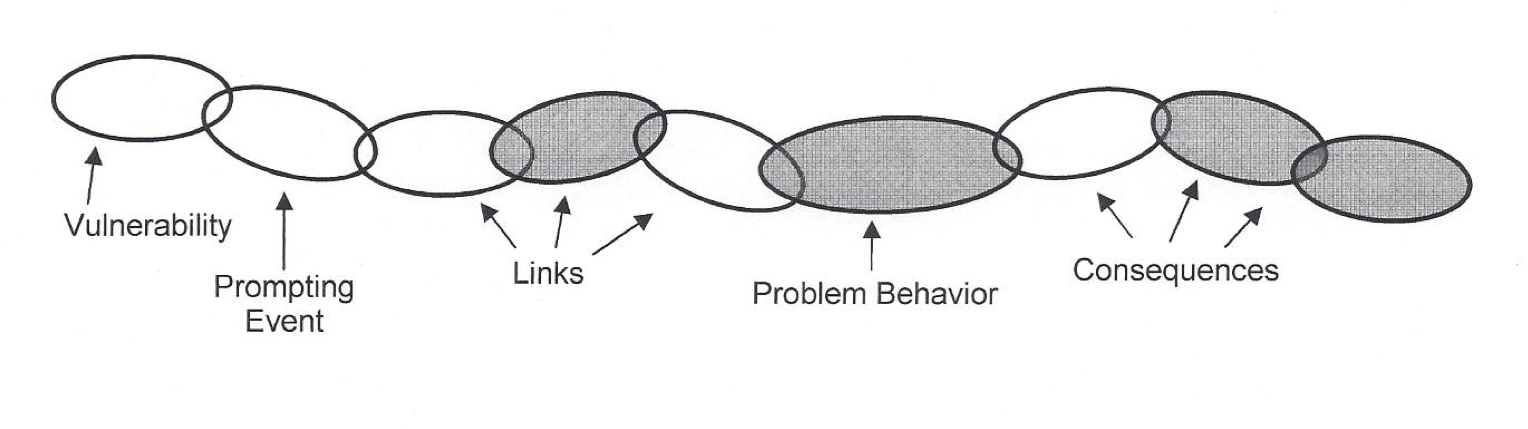 Chain Analysis(Linehan, 2002)
Define the problem behavior
Identify the prompting event
What makes me vulnerable 
Identify links (Actions, cognitions, events, feelings)
Discuss solutions/prevention strategies
[Speaker Notes: After I have a sense of the thoughts and emotions and also the information from the autobiography, it does make sense to create a chain analysis with the client

Kind of like an offense process model with people who have committed sexual offenses]
Phase 3: Building a Better Future
HOPE Program
11/7/2018
109
[Speaker Notes: Finally move into phase 3 – which is focused on sustaining the gains and preparing for life after treatment]
Self-Management Plan
Self-management plan #1 
Write out personal development goals that would make your life better and less likely to act out again
Self-management plan #2
What warning signs would suggest your goals are not being met
Self-management plan #3
Write out a plan for how you are going to manage your life differently and more positively. 
Identify strategies and task-focused coping
Include list of support systems
[Speaker Notes: By this point, clients are typically pretty insightful and can develop a pretty good self-management plan 

If they have to re-do it after feedback, that is great too.

Summarize 1-3

1 – personal development goals leading to a better life

2 – warning signs that suggest an issue

3 – a more comprehensive self-management plan with specific strategies and support systems identified]
Does it work?
Outcome
[Speaker Notes: By this point, clients are typically pretty insightful and can develop a pretty good self-management plan 

If they have to re-do it after feedback, that is great too.

Summarize 1-3

1 – personal development goals leading to a better life

2 – warning signs that suggest an issue

3 – a more comprehensive self-management plan with specific strategies and support systems identified]
Conclusions
CSBD remains controversial but has been adopted into the ICD-11
Moving toward understanding how best to define CSBD
Multi-modal assessments are useful while using diagnostic relevant scales
CBT-oriented treatments have shown promise 
Strength-based approach
More studies needed with longer-term/focused follow up
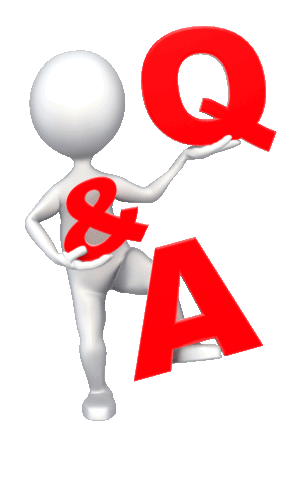 Thank you!
dkingston@hopeprogram.biz

https://www.hopeprogram.biz/
11/7/2018
114